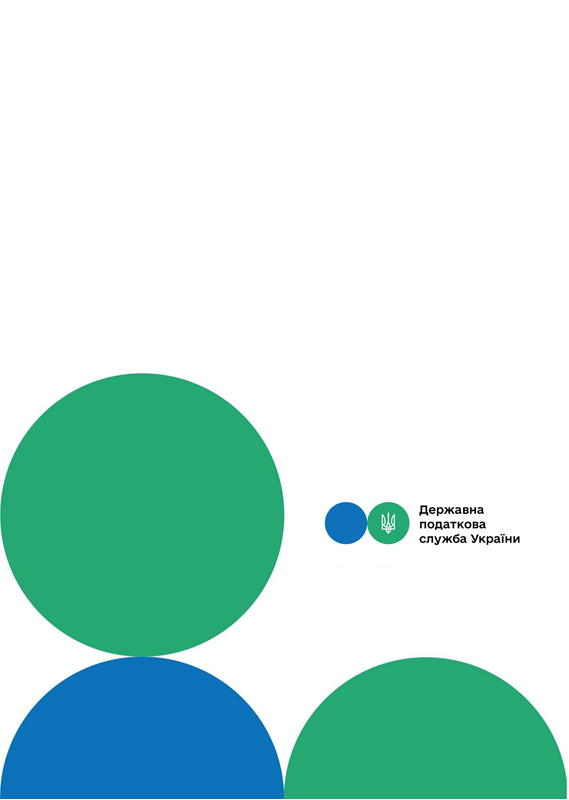 Головне управління ДПС у м. Києві
Друзі, підписуйтеся на офіційні сторінки Державної податкової служби України у соціальних мережах, де ви зможете переглянути новини, актуальні роз'яснення податкових новацій, а також інфографіки, коментарі керівництва, фахівців служби! Буде корисно та цікаво!
Спілкуйтеся з податковою службою дистанційно за допомогою сервісу  «InfoTAX»:
Покроковий алгоритм дій для платників податків у отриманні Витягу щодо стану розрахунків
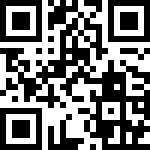 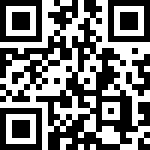 канал ДПС «Telegram»
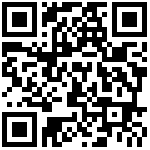 сторінка на «Youtube» каналі ДПС
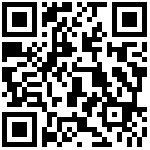 сторінка ДПС на «Facеbook»
Офіційний веб-портал  Державної податкової  служби України: tax.gov.ua
Інформаційно-довідковий департамент ДПС: 0-800-501-007
Липень
 2024
3
тРАВ
Головне управління ДПС у м. Києві інформує, що з 01 травня 2024 року для платників податків в Електронному кабінеті стало доступним отримання Витягу щодо стану розрахунків, починаючи з 2013 року за кожний рік окремо та у розрізі податків, зборів, платежів, а також єдиного внеску на загальнообов’язкове державне соціальне страхування на відміну отримання такого документу тільки за звітні періоди поточного року.  
        Крім цього, розроблено окремий функціонал для платників, які мають податковий борг на день подання Запиту про отримання Витягу щодо стану розрахунків з бюджетами та цільовими фондами за даними органів ДПС стосовно розрахунку пені, яка буде нарахована у разі погашення такого боргу поточною датою.  
       Покроковий алгоритм дій для платників у отриманні Витягу щодо стану розрахунків: 
     1. Платник створює «Запит про отримання витягу щодо стану розрахунків з бюджетами та цільовими фондами за даними органів ДПС» (далі – Запит) за формою «J/F1300207» в приватній частині Електронного кабінету у пункті меню «Заяви, запити для отримання інформації» шляхом: 
      для поля «період з «01» січня 20_ року по «__» __20__року» Запиту: 
вибору із переліку дати, місяця та року, за який платник бажає отримати «Витяг з інформаційної системи органів ДПС щодо стану розрахунків платника з бюджетом та сплати єдиного внеску» (далі – Витяг).
За кожний рік Запит подається окремо; 
         для поля «Розрахувати суму пені у поточному бюджетному році» (пп. 129.1.1 та 129.1.3 пункту 129.1 статті 129 Податкового кодексу України)***» Запиту: 
встановлення позначки для розрахунку пені, якщо у платника є податковий борг (крім єдиного внеску) та він бажає визначити суму пені станом на наступний день від дня подання Запиту. Платник також може не встановлювати позначку для її розрахунку. Встановлення позначки неможливе, якщо у Запиті визначено платником період «минулі роки»; 
      для поля «В розрізі платежів» Запиту: 
встановлення позначки для отримання інформації в розрізі всіх своїх платежів. Якщо платник не встановлює позначку, то отримає узагальнену інформацію, без розрізу платежів; 
      для поля «З підписом**** (станом на 1 число  звітного місяця)» Запиту: 
встановлення позначки для отримання Витягу з кваліфікованим електронним підписом посадової особи контролюючого органу (далі – КЕП). 
       Разом з цим, встановлення позначки можливе, якщо у Запиті зазначено 1-ше число місяця будь-якого року. Якщо платник не встановлює позначку, то отримає інформацію без КЕП. 
      2. Надсилає Запит до органу ДПС за своїм основним місцем обліку. 
      3. Отримує Витяг за формою «J/F1400207».
1
2